Thứ ba ngày 5 tháng 10 năm 2021
Toán
Bảng cộng qua 10 (Tiết 2)
CHỦ ĐỀ 2
PHÉP CỘNG, PHÉP TRỪ TRONG PHẠM VI 20
BÀI 8 : BẢNG CỘNG QUA 10
TIẾT 2
1
2
Số?
12
12
12
17
Số?
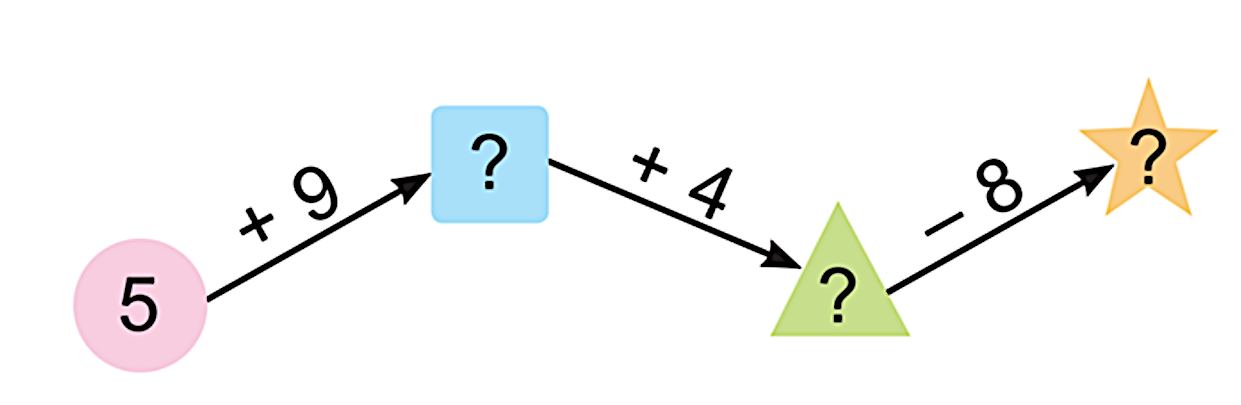 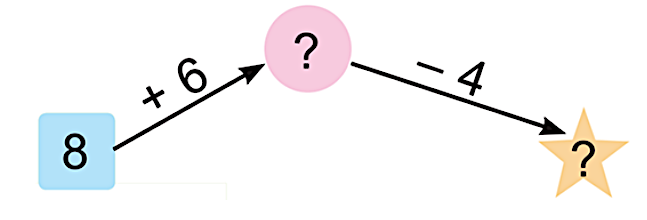 14
18
14
10
10
3
Tìm tổ cho gấu :
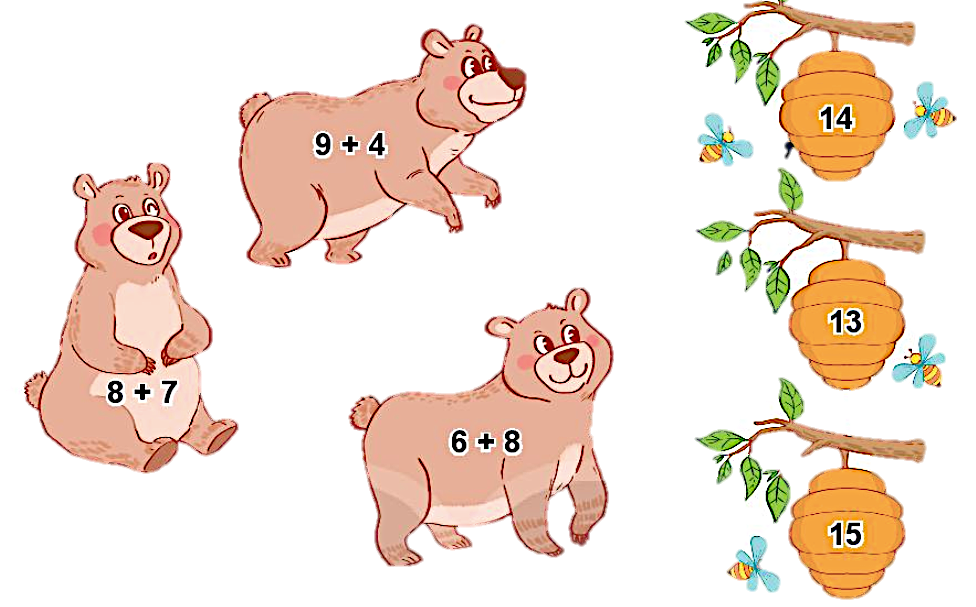 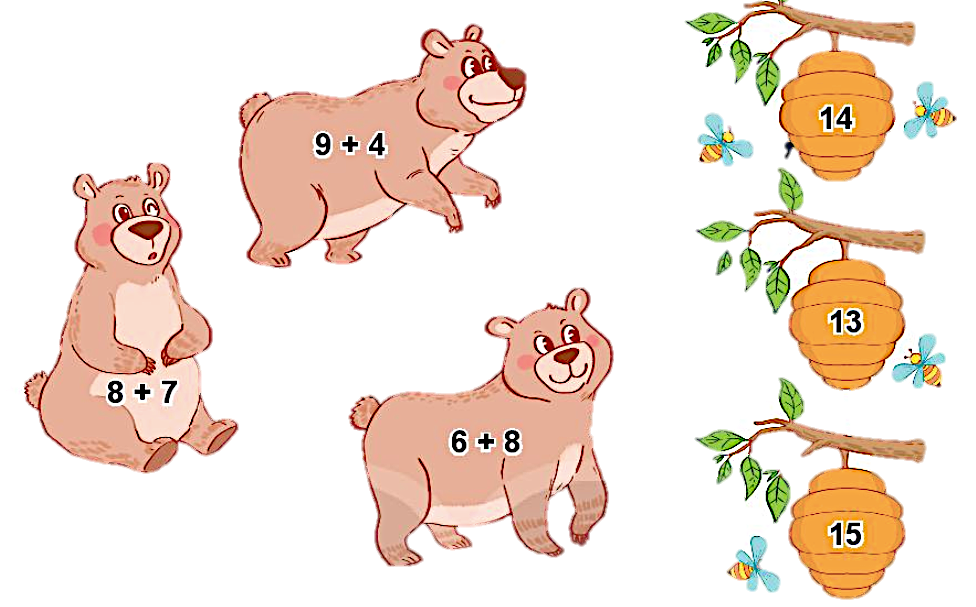 14
9 + 4
13
8 + 7
6 + 8
15
4
> ; < ; = ?
a) 6  +  6             11		   
     7  +  5             12
b) 6  +  6               3  +  9
    9  +  2               7  +  7
>
=
?
?
12
12
12
<
=
?
?
14
11
12
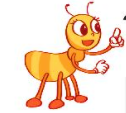 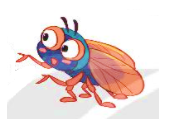 5
Trong ca-bin thứ nhất có 7 người, trong ca-bin thứ hai có 8 người. Hỏi trong hai ca-bin có tất cả bao nhiêu người?
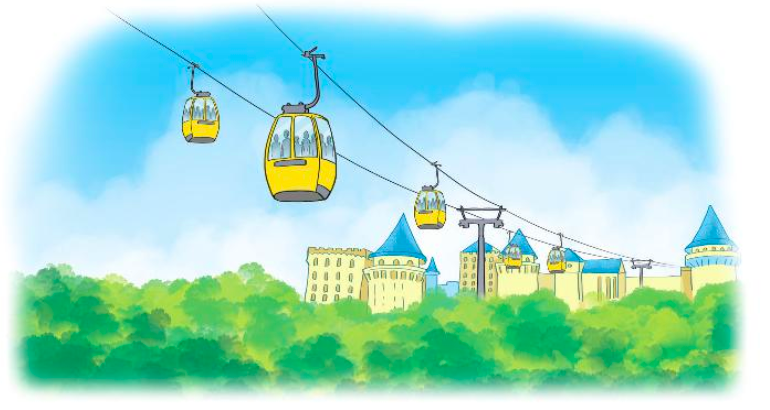 Thứ ba ngày 5 tháng 10 năm 2021
Toán
Bảng cộng qua 10 (Tiết 2)
Bài 5:
Bài giải
Trong hai ca – bin có tất cả số người là:
7 + 8 = 15 (người)
Đáp số: 15 người
Củng cố bài học